Ativação de Linfócitos T e B
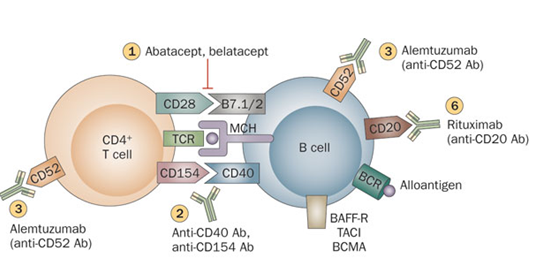 Prof. Dr. Jean Pierre Schatzmann
Laboratório de Interações Neuroimunes
Departamento de Imunologia
ICB IV - USP
Onde Ocorre ?

Quais Antígenos são Reconhecidos ?

Quais os mecanismos moleculares ?

Quais os fenômenos celulares ?

Quais os mecanismos Efetores.
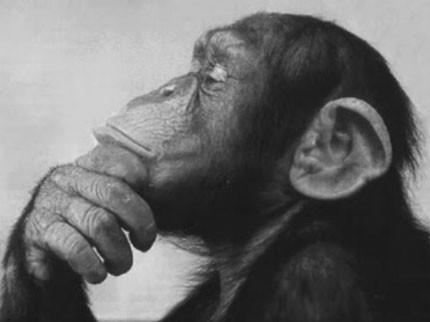 Òrgãos  Linfóides 
Secundários
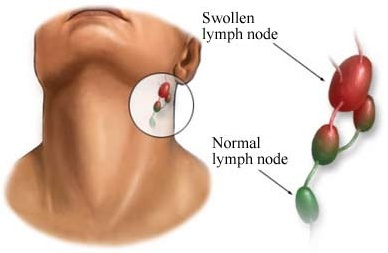 Linfonodo Aumentado
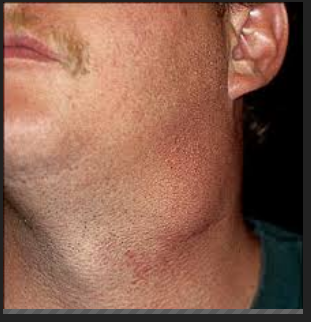 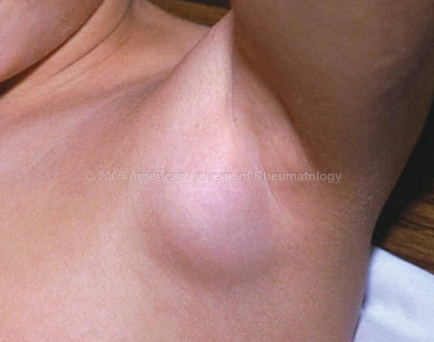 Linfonodos
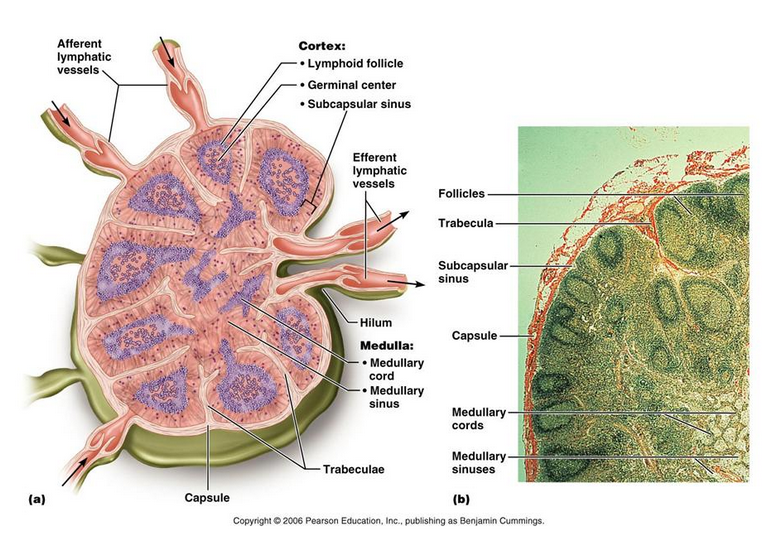 Baço
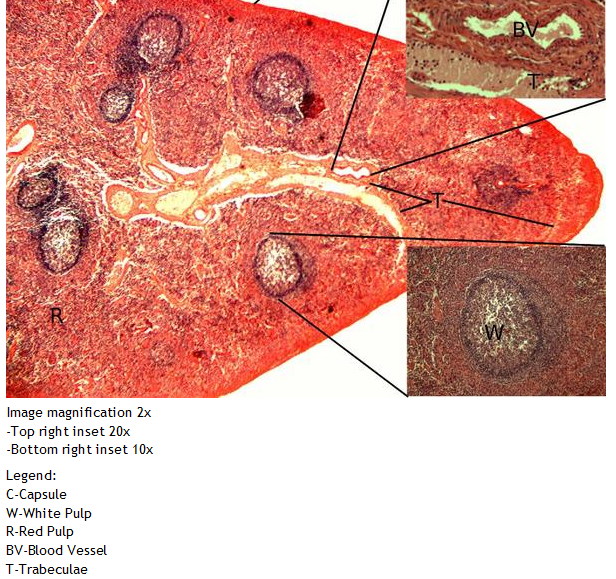 Antígenos São Levados aos Linfonodos Pelas Células Dendríticas
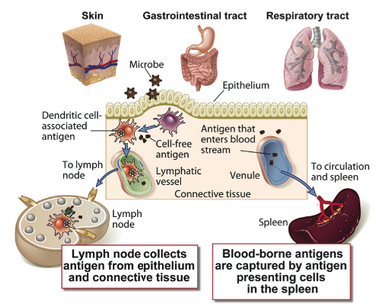 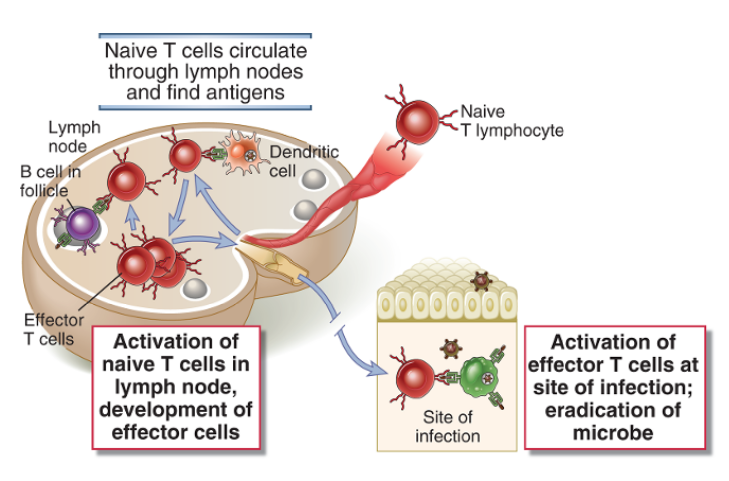 Quais eventos celulares são observados?
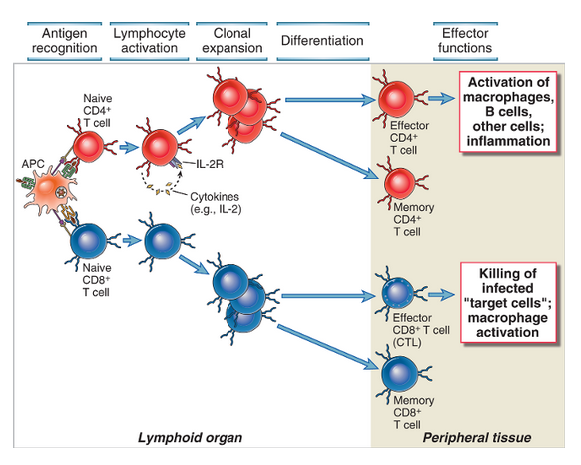 LINFOPROLIFERAÇÂO
A IL-2 utiliza um receptor de 3 cadeias polipeptídicas – Heterotrímero
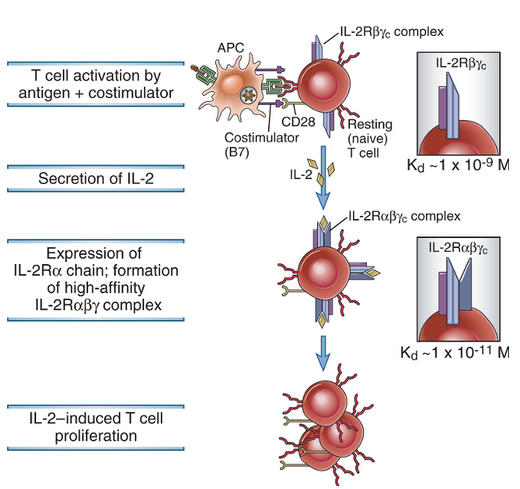 IL-2 Gerada na Ativação de 


Linfócitos T Também Auxilia


Na Manutenção das Tregs
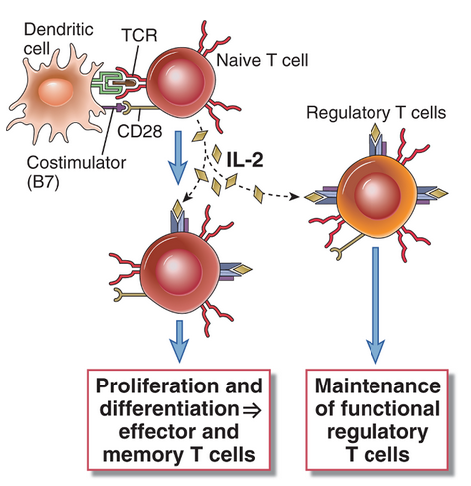 Gene Foxp3

IPEX –
Imunodesregulação
Poliendocrinopatia
Enteropatia
Ligada ao X
Ausência de Co-estimulação não induz ativação da resposta imune
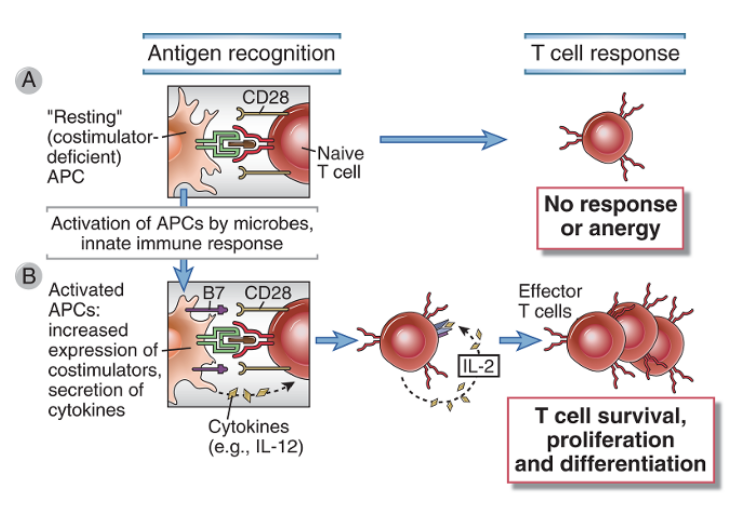 Apresentação – Antígeno + MHC + Moléculas Co-estimuladoras
1º Sinal – MHC + Antígenos	2º Sinal – Moléculas Costimuladoras	3º Sinal - Citocinas
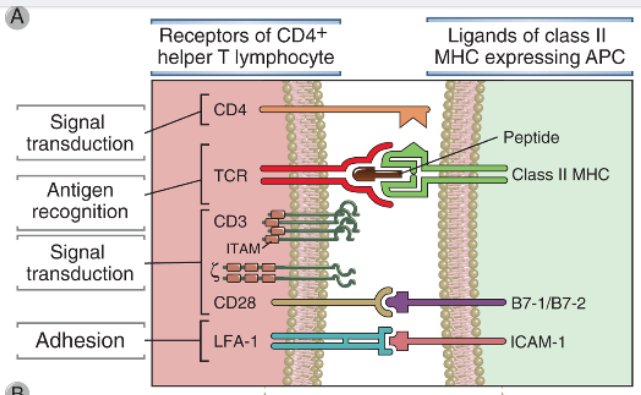 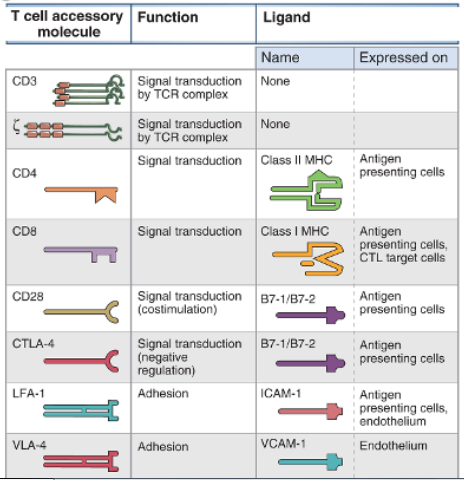 Moléculas Assissório

Podem Ter Função 

Ativadora

Ou 

Supressora
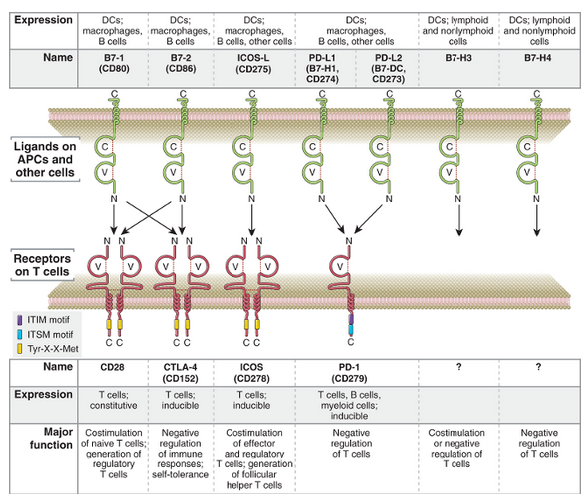 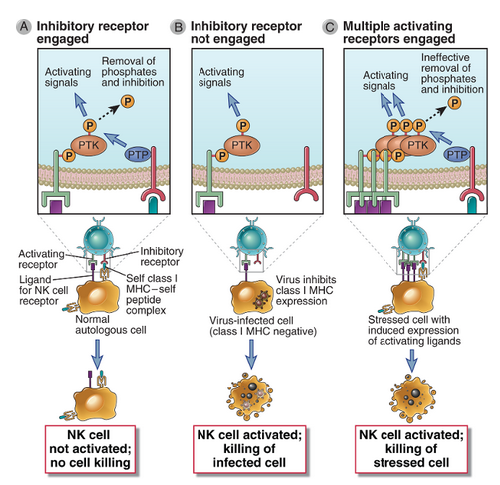 Briga 

Entre

Kinases 

E 

Fosfatases
CD40 Auxilia na Ativação  de Linfócitos
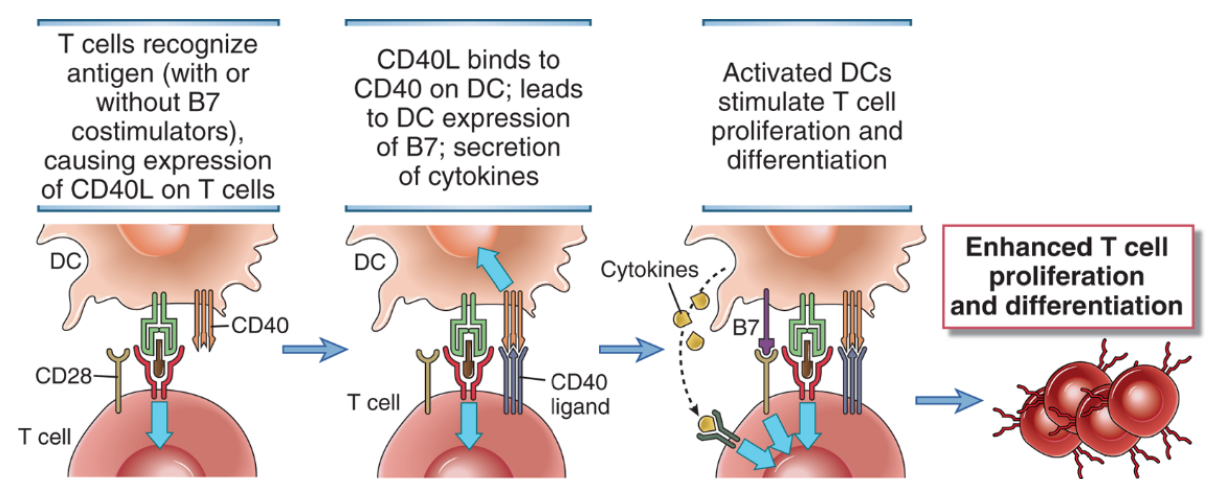 Ativação  Celular Culmina na Ativação de Fatores de Transcrição e na Transcrição Gênica
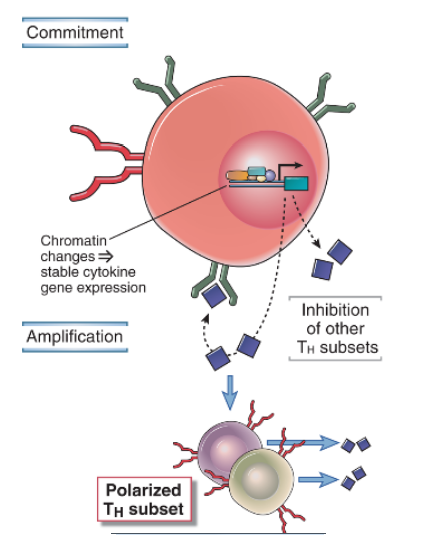 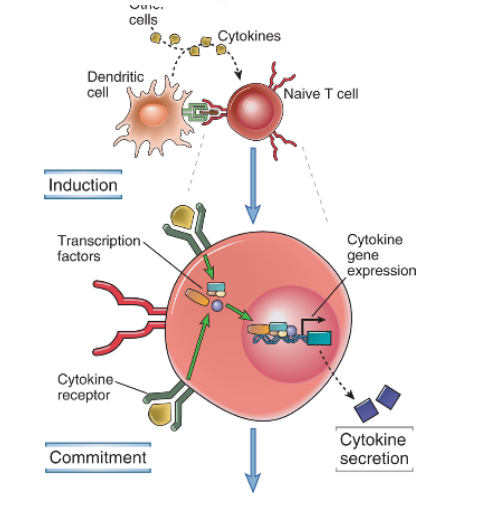 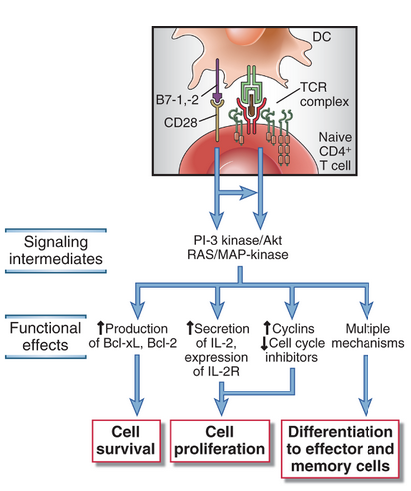 Vias Intra-celulares

Ativa proteínas transdutoras
De sinal – MAP Kinases

Ativação de Fatores de Transcrição

Trasncrição de Genes 

Proliferação Celular
Citocinas
Próteínas de membrana
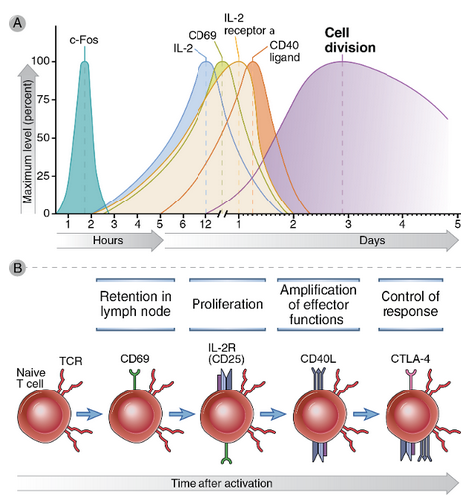 Cinética

Ativação da resposta imune
Obedece uma certa ordem
Cronológica

Fatores Precoces

Fatores Tardios
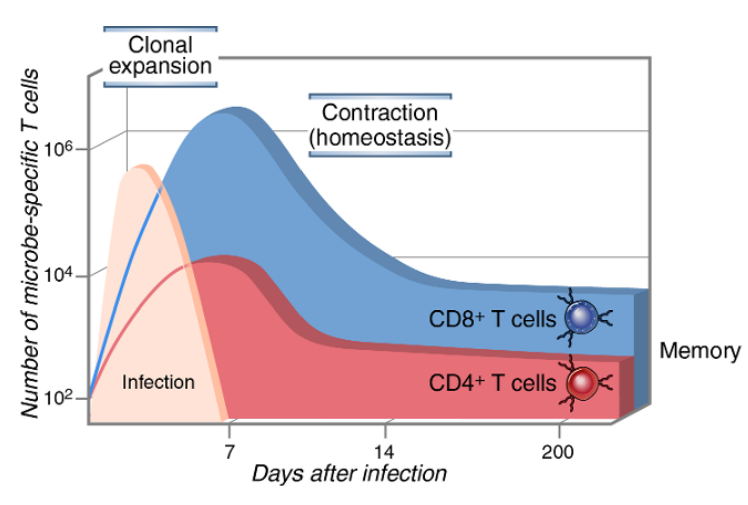 Moléculas Co-estimuladoras Podem ser Alvos de Abordagens Terapêuticas
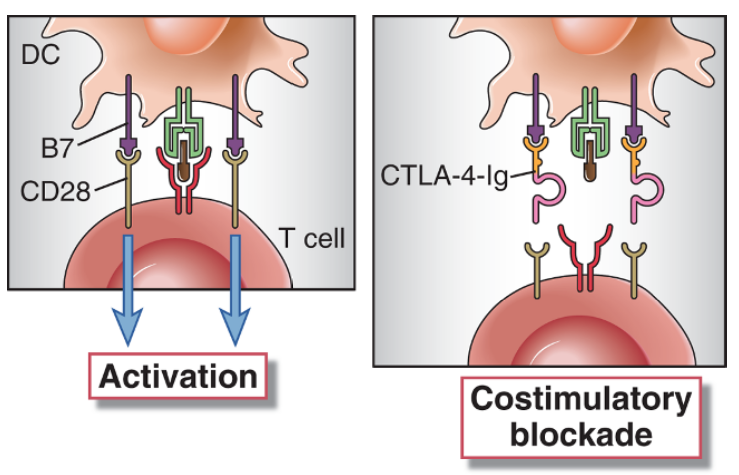 Ver quadro de monoclonais anti-receptores  aprovados pelo FDA
Agente Patogênico e/ou o Microambiente Ditará Qual Tipo de Resposta Imune
Será Preponderante

E esta será mais adequada 	ÀQUELE  agente
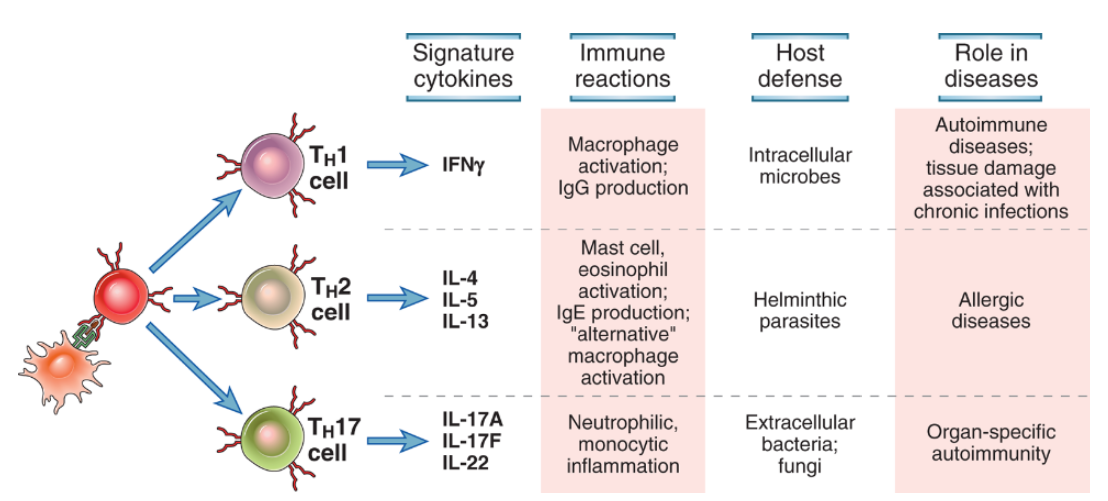 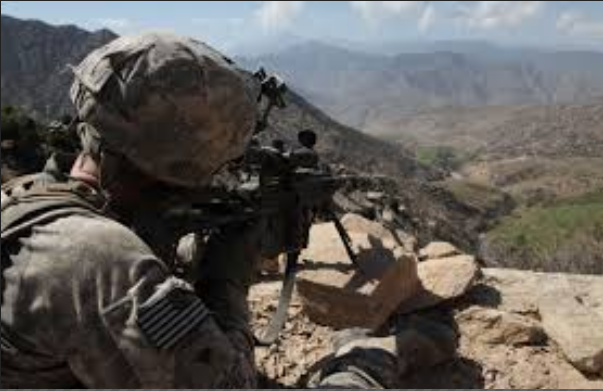 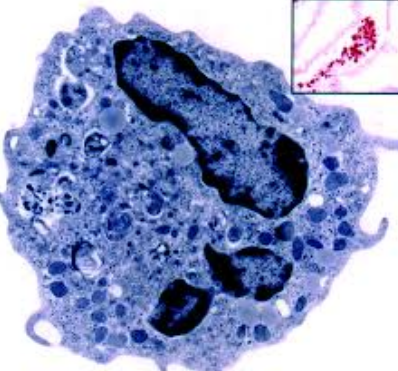 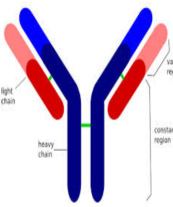 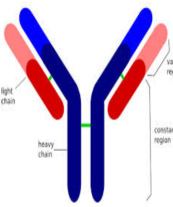 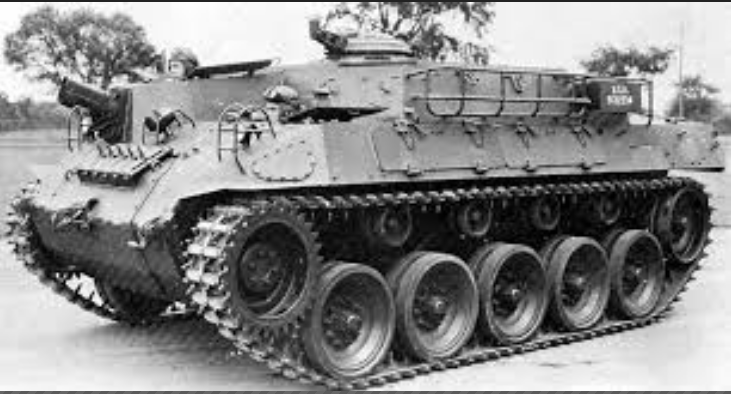 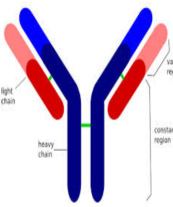 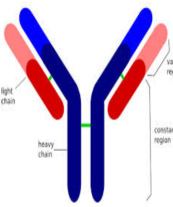 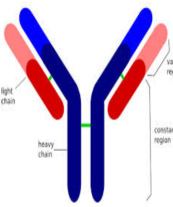 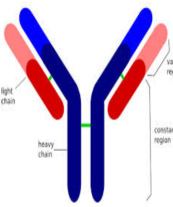 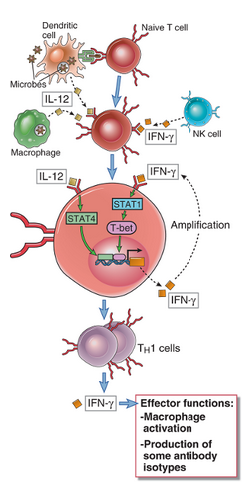 Resposta Th1

Agentes Intra-celulares

Ativação da Capacidade
Fagocítica e de Degradação 
Intracelular

Macrófagos Inflamatórios 
M1

Anticorpos Neutralizantes

Células NK

Citocinas principais

IL-1, IL-8, IL-18

IL-12, TNF-, IFN-
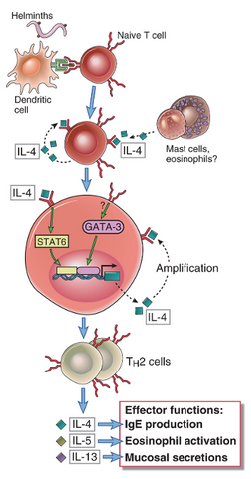 Resposta Th2

Agentes Extra-celulares ou Vermes

Ativação de fatores eliminadores

Anticorpos OPSONISANTES ou IgE anafilática

Ativação de vias do Complemento

Desgranulação de Eosinófilos e Granulócitos

Citocinas principais

IL-4, IL-5 e IL-13
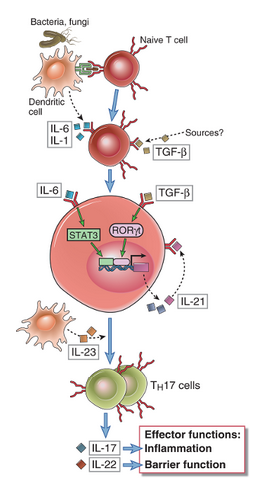 Resposta Th17

Agentes Extracelulares principalmente fungos

Ativação de neutrófilos

Ativação da secreção de defensinas

Importância em Doenças Auto-imunes
Linfócitos T CD8 Necessitam do Auxílio dos Linfócitos T CD4 Para se 
Tornarem Linfócitos  T Citotóxicos Funcionais
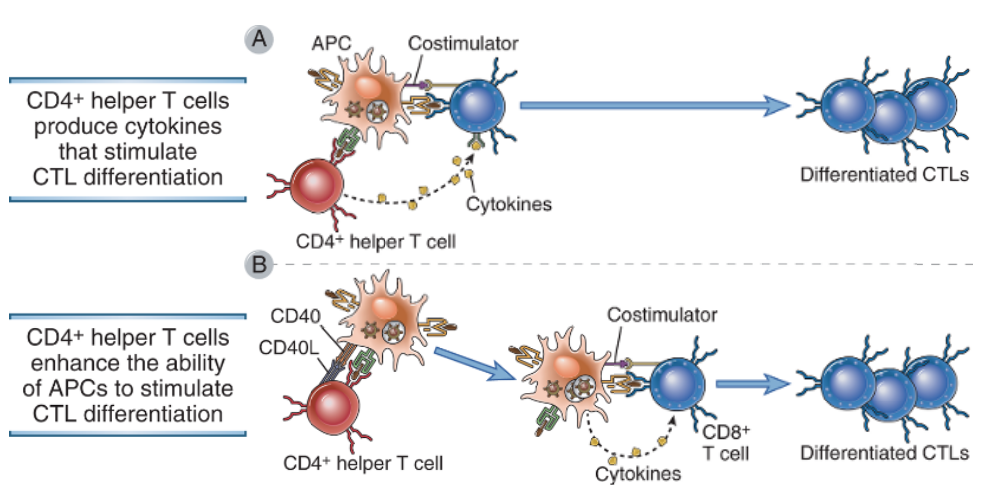 Alterações Fenotípicas
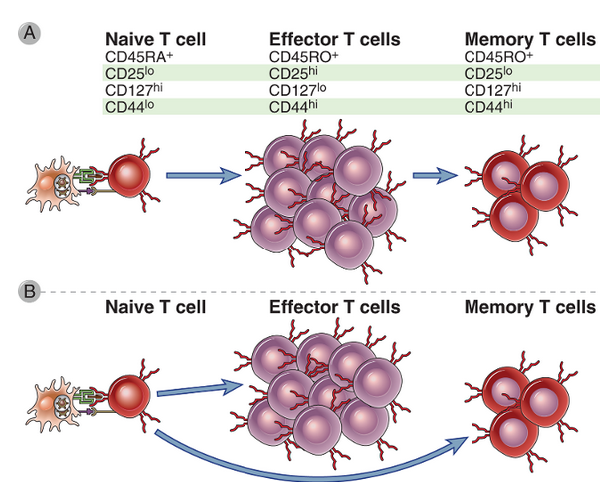 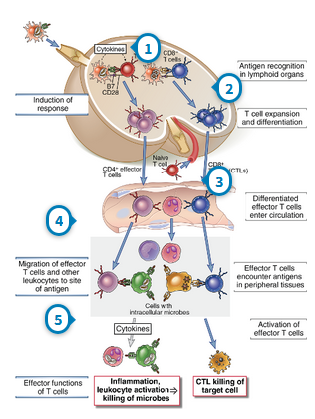 Mecanismos Efetores
Acontecem no Òrgão Alvo

Ativação das células da
Imunidade inata;
Neutrófilos + macrófagos

2) Ativação de CTLs
3) Defensinas
4) Radicais Oxigênio e 
Nitrogênio
Mecanismos  Efetores de Resposta Imune Celular
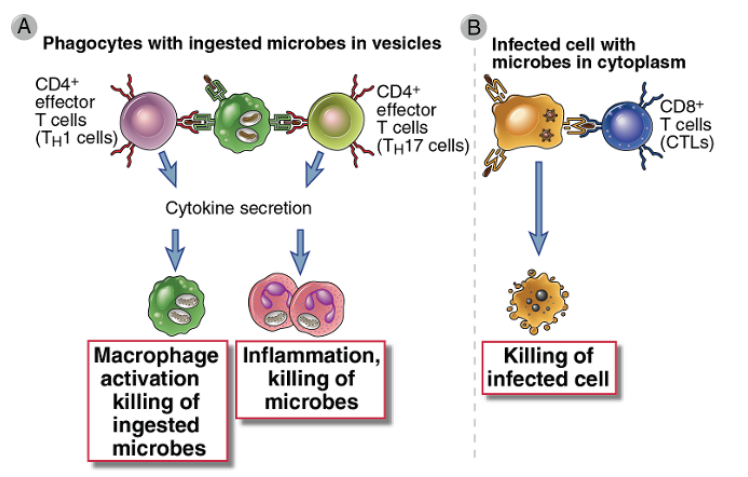 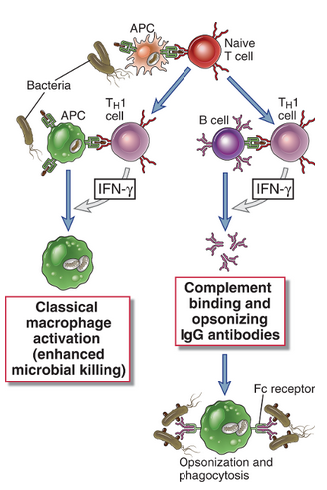 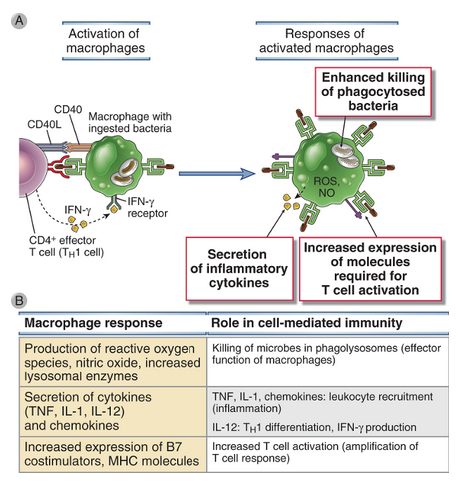 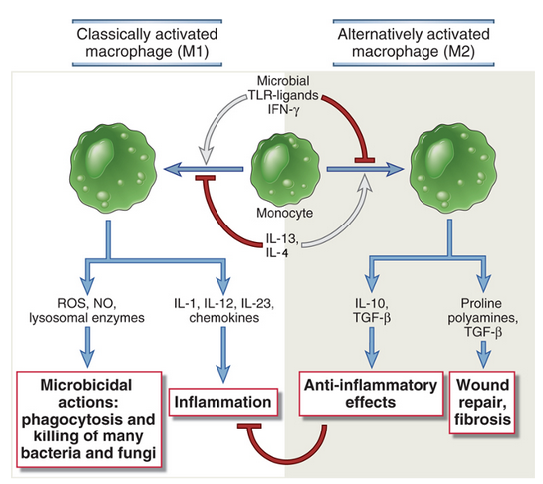 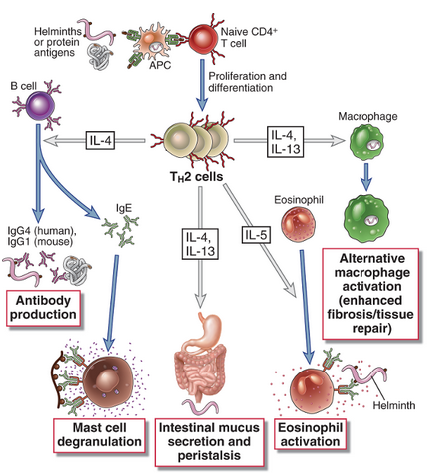 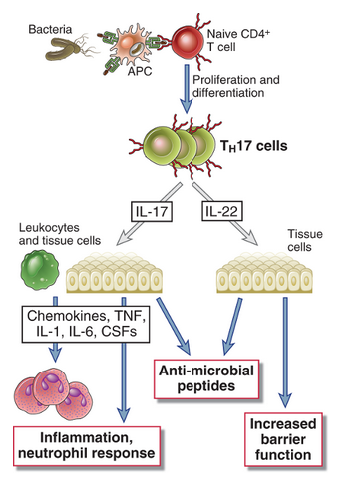 Importância na Auto-imunidade

Células endoteliais da Barreira 
Hemato-encefálica

Astrócitos e Células da microglia

Expressam IL-17r Constitutivamente
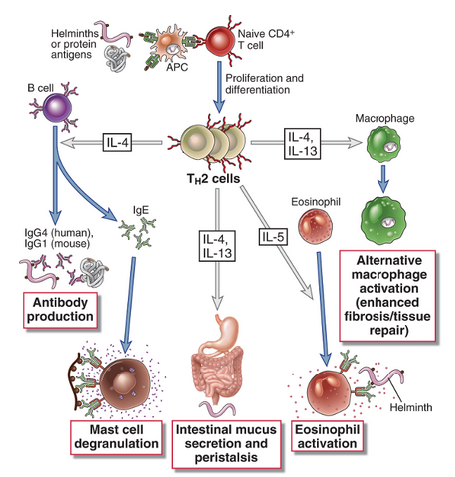 Resposta Th2
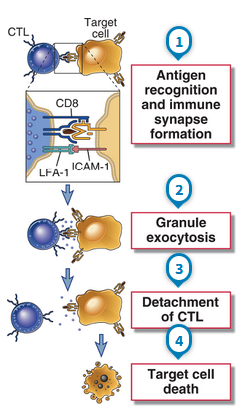 Perforinas e Granzimas

Indução de Morte por APOPTOSE
Expressão de FASL Também Induz Morte nas Células Alvo
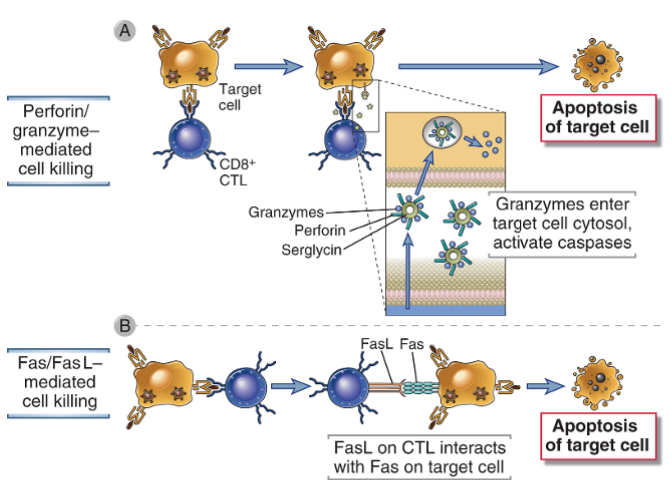 FAS Induz Morte por APOPTOSE – Ativação de CASPASES
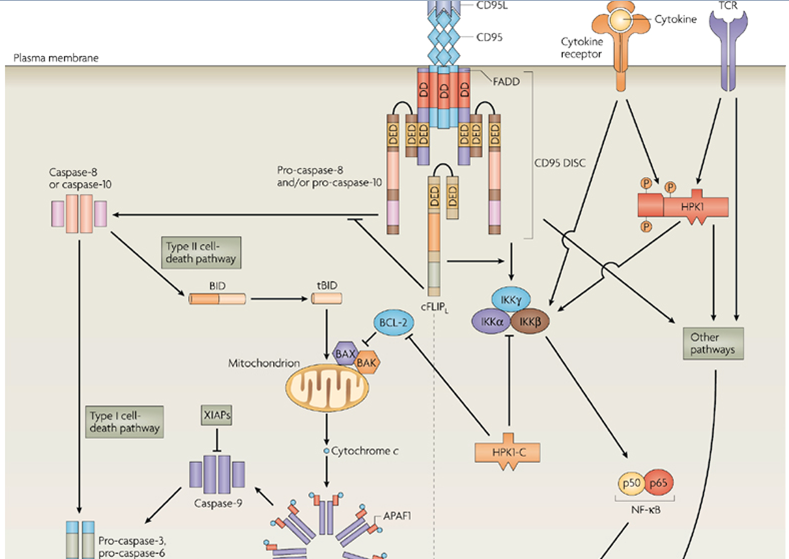 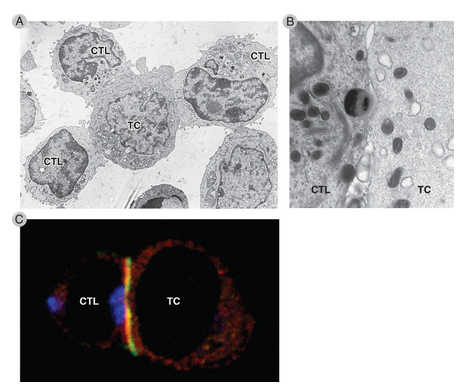 Linfócitos B – Plasmócitos
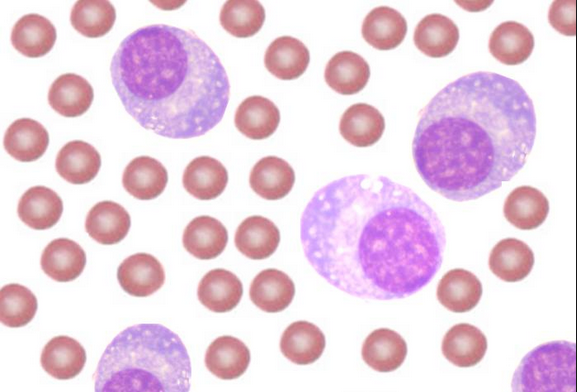 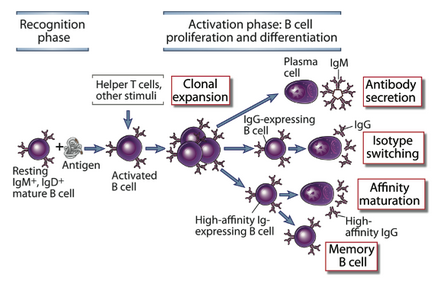 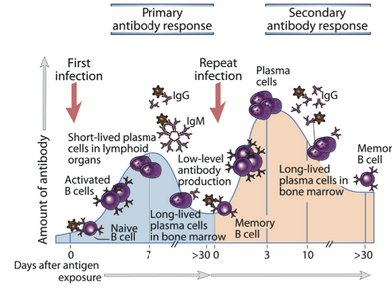 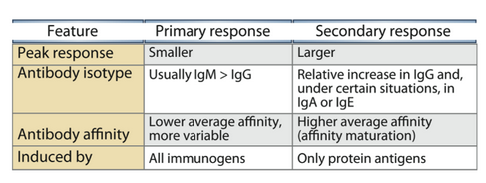 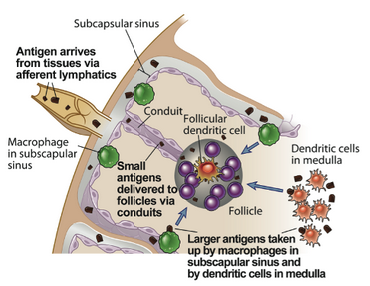 Co-estimulação e Produção de Anticorpos
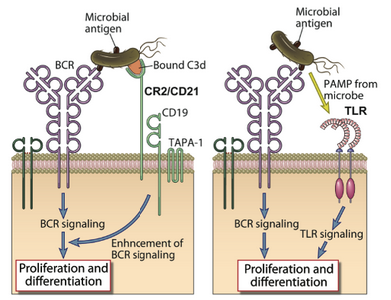 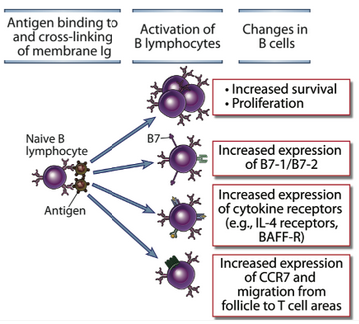 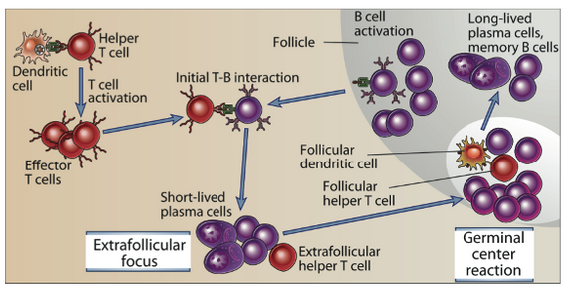 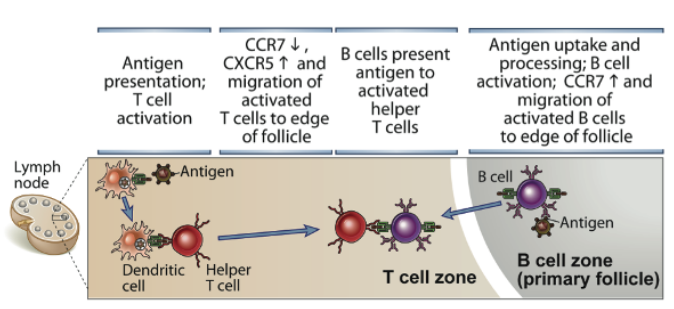 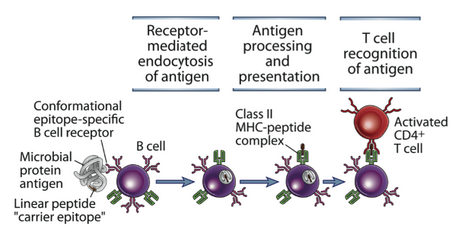 Importância do CD40 – CD40L
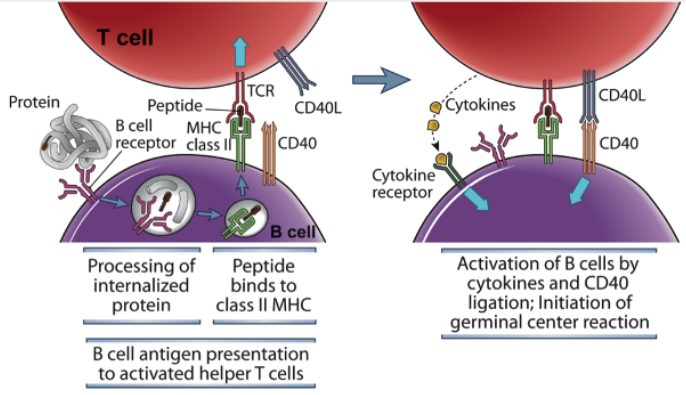 Células Dendríticas Foliculares
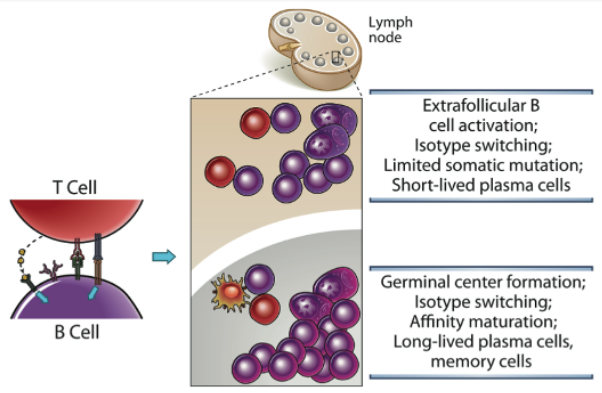 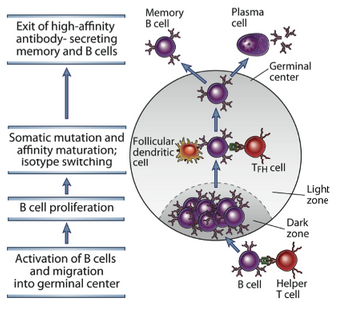 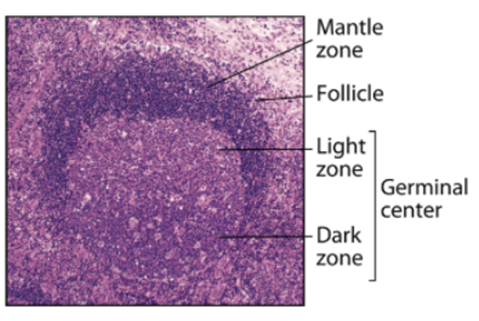 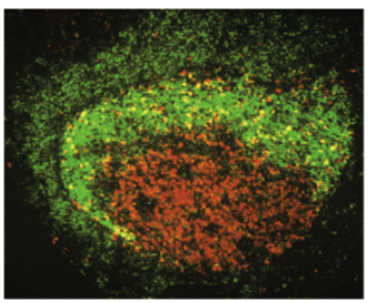 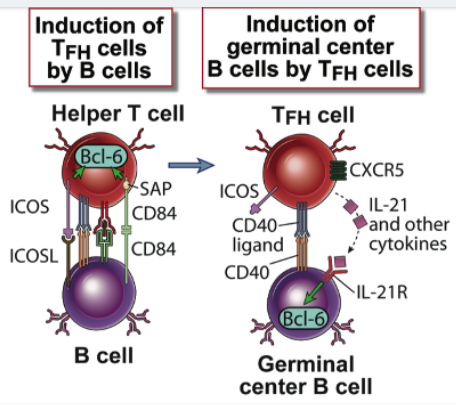 Adequação do Isotipo de Anticorpos
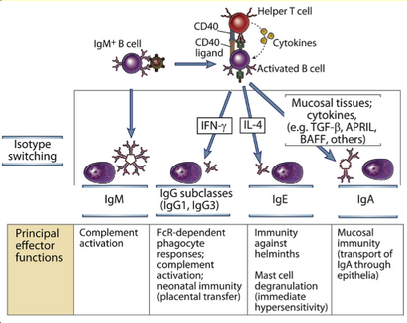 Troca das Cadeias Pesadas de Anticorpos
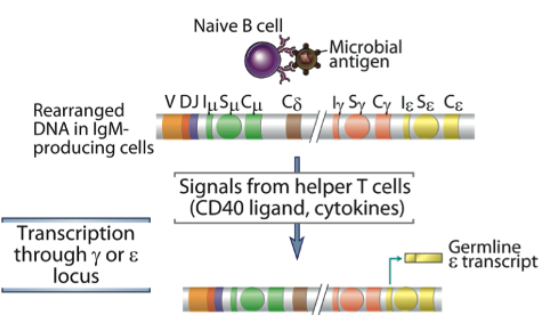 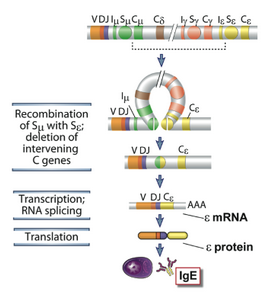 Uma célula que passa a 

Secretar IgE 

Jamais secretará

IgG novamente
Maturação de Afinidade 
Aumenta a especificidade do Anticorpo sem Mudar o Isotipo
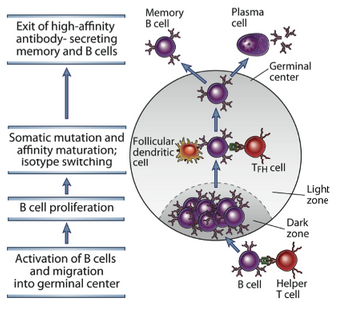 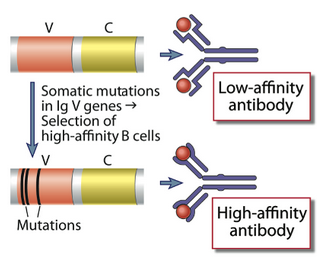 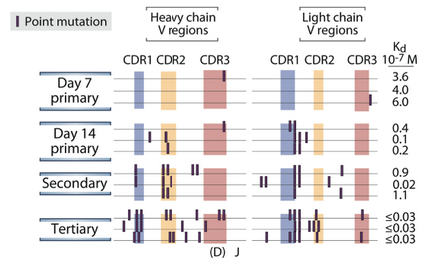 Importância da AID – Activation-induced Cytidine Deaminase
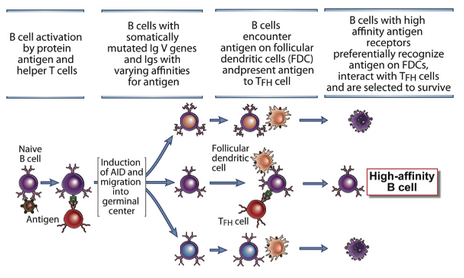 Como são produzidos anticorpos Secretados vs. De Membrana ?
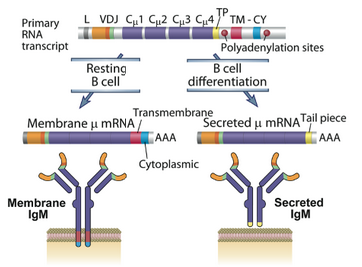 Retorno ao Estado de Homeostasia
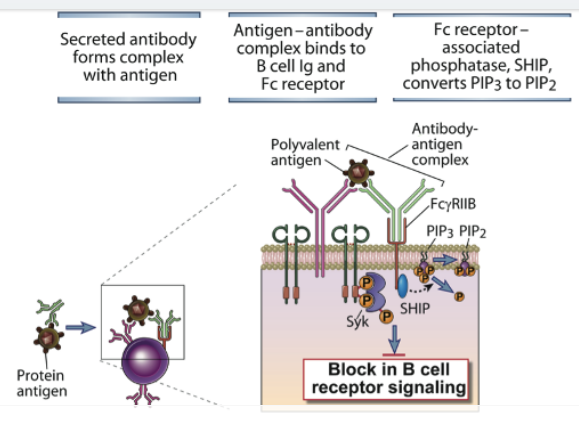 ITAMs e ITIMs – Ativadores e Repressores da Sinalização Intracelular
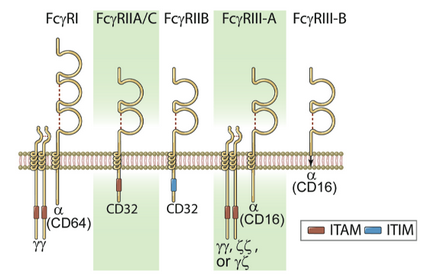 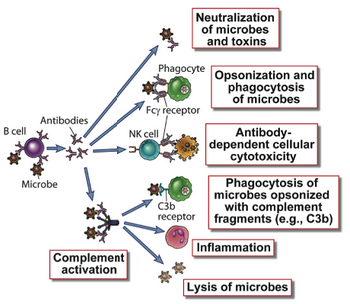 Mecanismos Efetores 

Da 

Resposta Imune Humoral
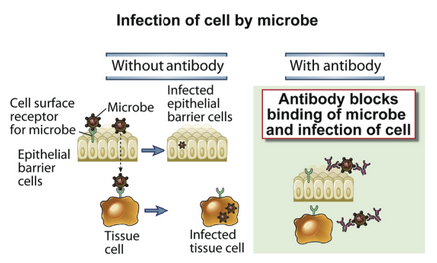 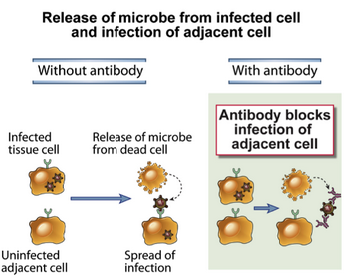 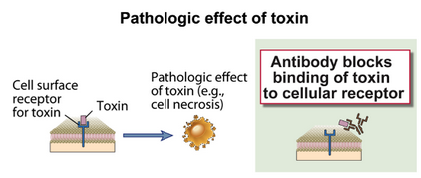 Opsonização por Anticorpos
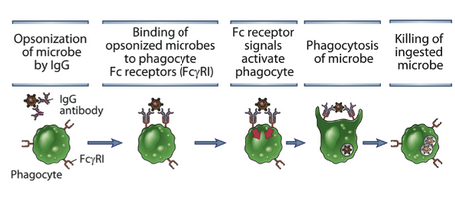 Opsonização Pelo Complemento
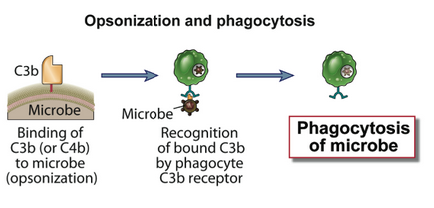 ADCC – Citotoxicidade Dependente de Anticorpo
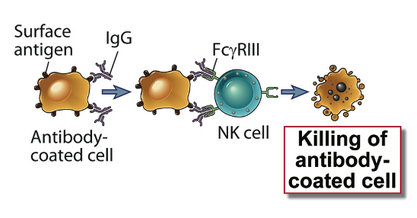 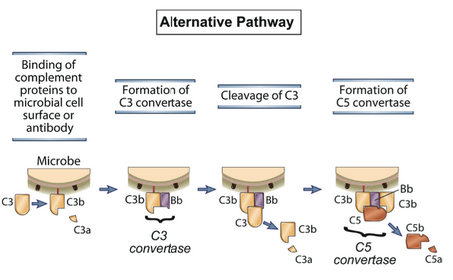 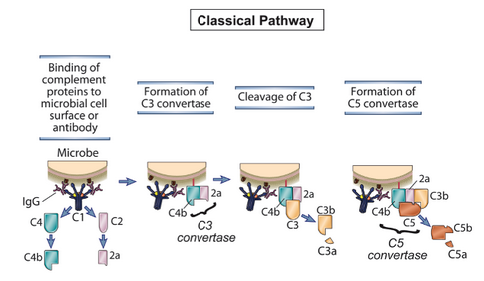 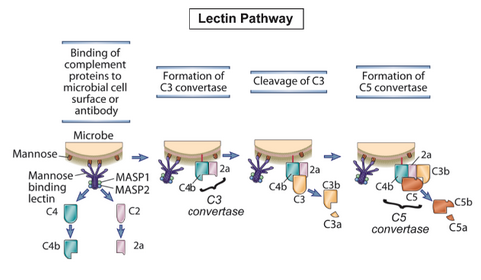 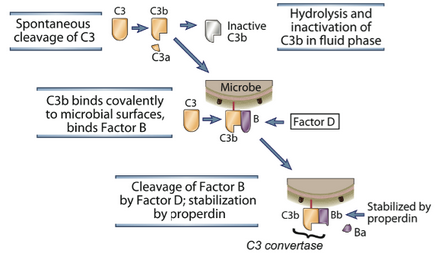 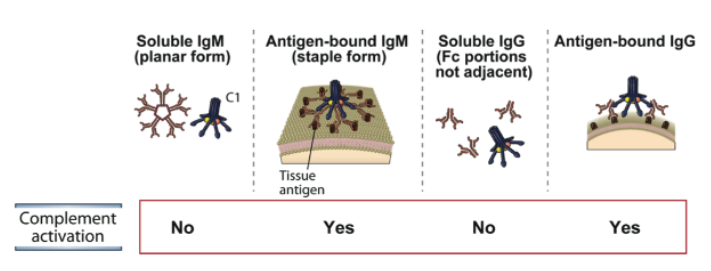 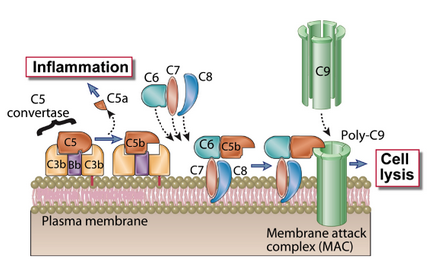 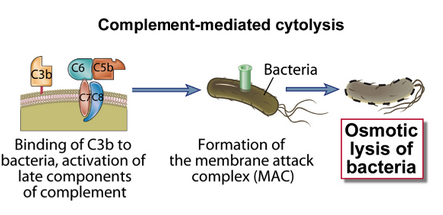 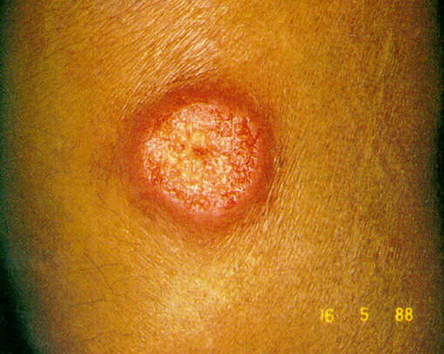 Th1
Leishmania sp. 

Intracelular
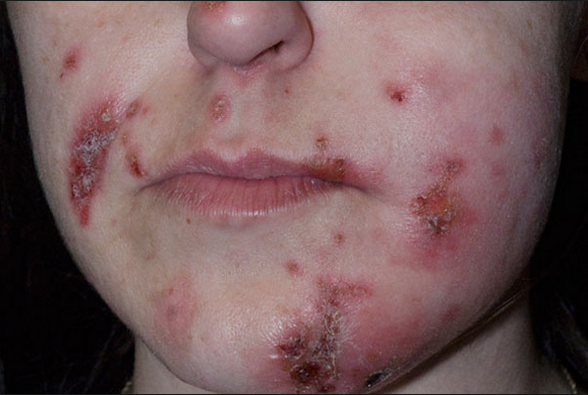 Th2
S aureus

Extracelular
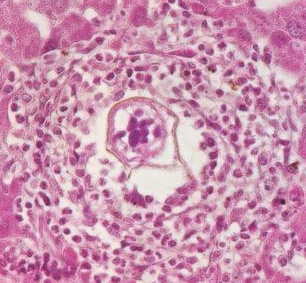 Th2
S mansoni 

Verme
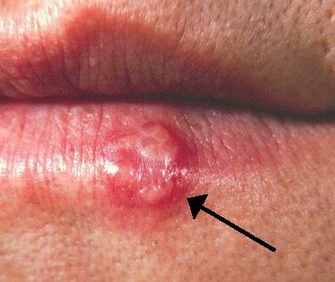 T Citotóxico
Herpes simplex

Vírus